選送學生出國實習計畫申請說明(含學海築夢)
2024年
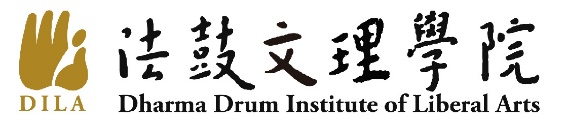 2024年選送學生出國實習計畫申請說明
簡報內容
05
02
03
04
01
計畫核定公告
申請日期
應備文件
計畫說明
經費獎補助
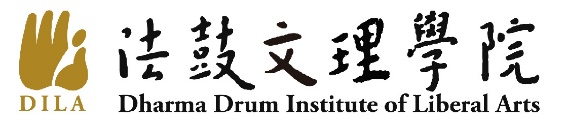 2024年選送學生出國實習計畫申請說明
計畫說明
01
由本校專任教師提出計畫書，選送學生赴國外先進或具發展潛力企業及機構，進行職場實習
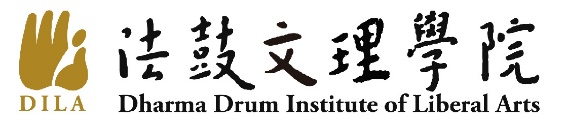 2024年選送學生出國實習計畫申請說明
實習計畫別
學海築夢
(教育部補助)
其他實習計畫
(學校經費補助)
新南向學海築夢(教育部補助)
新南向國家以外之實習
1.選送生為外籍、僑港澳生
2.中港澳之實習機構。
印尼、越南、寮國、汶萊、泰國、緬甸、菲律賓、柬埔寨、新加坡、馬來西亞、印度、巴基斯坦、孟加拉、尼泊爾、不丹、斯里蘭卡、紐西蘭及澳洲等十八國
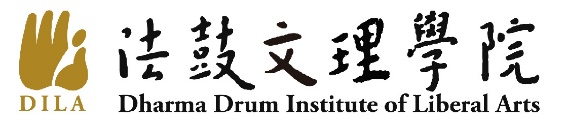 2024年選送學生出國實習計畫申請說明
實習時間
30天~一學年
學海築夢、新南向築夢
選送生限本國籍，實習地點不含中港澳地區。
15天~一學年
校內經費補助計畫
選送外籍生或實習機構在中、港、澳地區者。
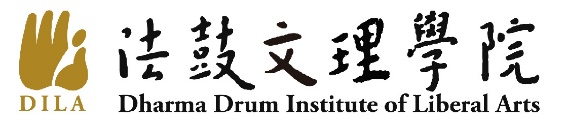 2024年選送學生出國實習計畫申請說明
經費補助
非學海計畫
學海計畫
教育部 80%
學校20%
學校100%
新南向築夢
學海築夢
選送外籍生或實習機構在中、港、澳地區者。
依學校當年度預算，核定補助總金額。
依學校提出之計畫案，教育部核定補助總金額，由學校依計畫申請件數做分配。
由教育部核定各單一計畫之補助金額。
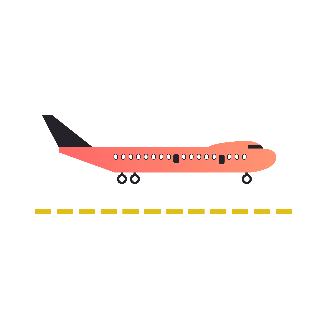 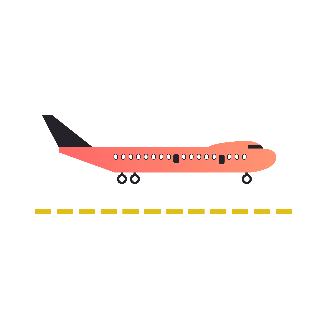 補助項目
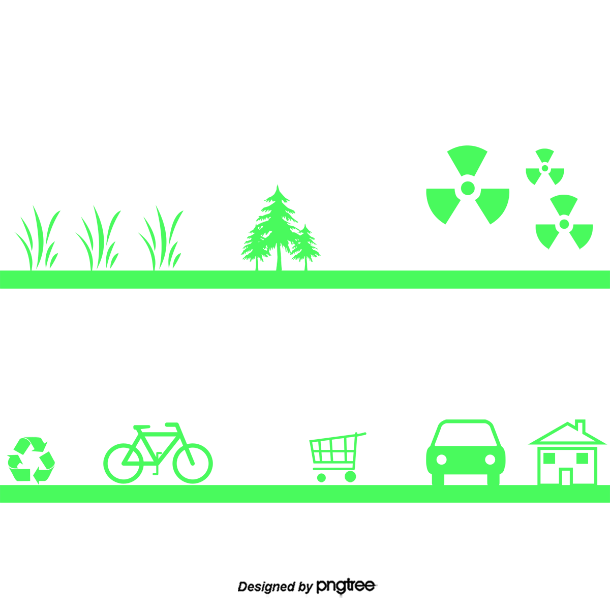 +
機票費
機票費
生活費、實習費等
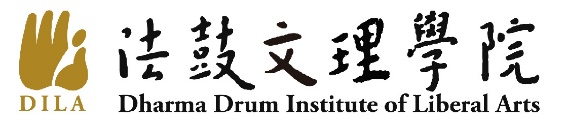 2024年選送學生出國實習計畫申請說明
經費補助
機票費
所有實習計畫
對象：學生
補助項目
生活費
限學海計畫
對象：
學生。
計畫主持人(須選送3名以上學生，得申請計畫結束前之14日內生活費)。
其他費用
限學海計畫
對象：學生
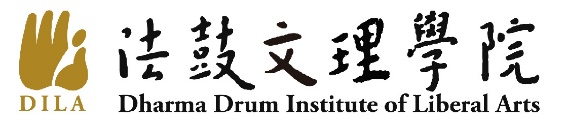 2024年選送學生出國實習計畫申請說明
申請日期
02
公告日起至113年2月20日(星期二)止
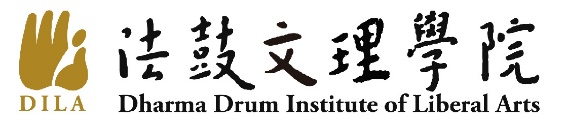 2024年選送學生出國實習計畫申請說明
03
應備文件
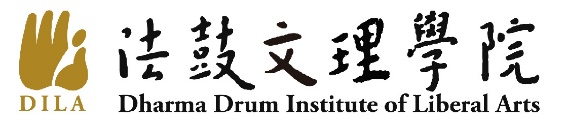 2024年選送學生出國實習計畫申請說明
應備文件
實習機構同意書或合約
實習計畫書
在校成績單
學生名冊
學生基本資料表
04
02
03
01
05
計畫主持人與實習機構聯絡
學生填寫
計畫主持人撰寫
學生申請
計畫主持人彙整
1,500-2,000字
須經學系學程用印
操行成績須在86分以上
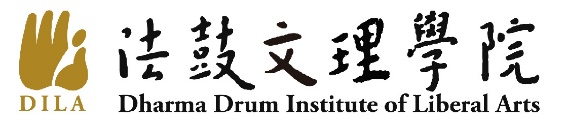 10
2024年選送學生出國實習計畫申請說明
計畫核定公告
04
113年6月25日前通知計畫主持人
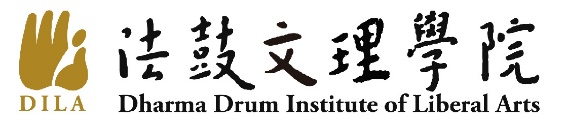 2024年選送學生出國實習計畫申請說明
05
其他注意事項
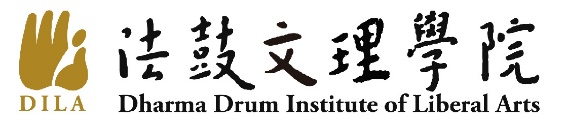 2024年選送學生出國實習計畫申請說明
其他注意事項
計畫主持人應為本校專任教師，得聘共同主持人一名，共同主持人應為本校專任或兼任教師。
計畫主持人應親洽國外實習機構，不得藉助或委託仲介公司辦理。
獲教育部學海築夢及新南向學海築夢補助之實習計畫案，應於出國前簽訂行政契約書(學校、主持人、學生等三方)。
計畫結束，學生返國二星期內，計畫主持人須上傳計畫成果報告(一千字內)，學生須上傳問卷調查表及實習心得報告(一千字內)，俾便國際事務組辦理結案報部事宜。
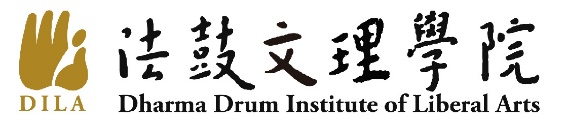 2024年選送學生出國實習計畫申請說明
THANKS
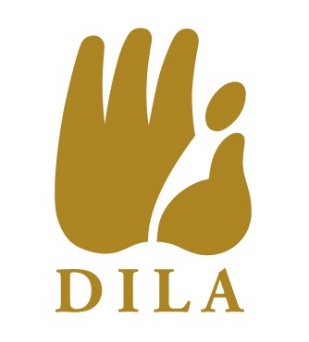 其餘未盡事宜，請參考：113年度選送學生出國【專業實習】甄選簡章
敬請各位師長踴躍提出申請
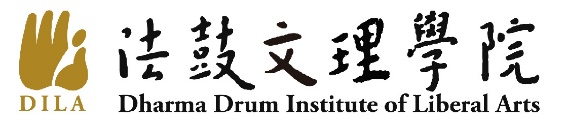